Dispositif Minimum d’Urgence en santé sexuelle et reproductive en situation de crise humanitaire Juin-juillet 2022
Module 4 -DMU objectif 4:
Prévenir la surmorbidité et la surmortalité maternelle et néonatale
Présentateur: Dr. Jonathan B Ndzi (M.D.)
Spécialiste Humanitaire
Plan de présentation
Objectifs d’apprentissage.
 Introduction à la sante maternelle et néonatale.
La maternité à moindre risque comme une prioritaire humanitaire.
Les causes profondes de décès maternels et comment les prévenir. 
Les interventions pour pallier aux complications obstétricales et néonatales graves. 
Messages clés.
Objectifs d’apprentissage
Reconnaitre la maternité à moindre risque comme une priorité de SSR en situation humanitaire.
Comprendre la nécessité de rendre disponible et accessible les interventions de maternité a moindre risque.  
Deviner le système de référencement des urgences obstétriques efficace et adapté.  
Maitriser les dispositions à prendre pour que les soins après avortement soient disponibles et accessibles. 
Expliquer la démarche à suivre pour assurer la gestion logistique efficace en appui à l’accouchement hygiénique et aux soins essentiels du nouveau-né (si l’accès à l’établissement sanitaire est limité voire impossible).
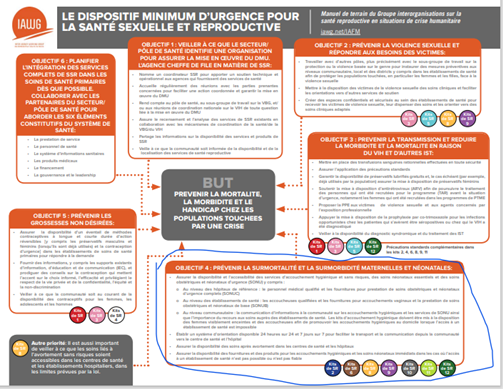 à
Objectif du DMU 4: Interventions  vitales
Assurer la disponibilité et l’accessibilité de services d’accouchement hygiénique et sans/ à moindre risques, de soins néonatals essentiels, et les soins obstétriques et néonatals d’urgence (SONU).
Établir un système de transport et de communication depuis la communauté vers l’établissement de santé primaire et secondaire, en cas de complications, ceci 24 heures sur 24 et 7 jours sur 7. 
Rendre disponible les soins après avortement   (SAA) dans les établissements sanitaires au niveau primaire et secondaire.
Assurer la disponibilité des fournitures et des produits pour couvrir les besoins en accouchements hygiéniques et en soins néonatals immédiats dans les cas où l’accès à une structure sanitaire est difficile ou n’est pas fiable.
Introduction ETConcepts de base de maternité à moindre risque
RAPPEL: La vulnérabilité des femmes et filles
Déni des biens 					                                                       
                                                                                      Grossesse et complications
     

                                                                                                                                                                                                                                                                                            Rapports sexuels précoces   
                                                                                                                                                                                                                                                             


                                                                                                                                                                                Mutilation  génitale féminine 
					Violence domestique   

                                                                                                                        
                                   Tuerie d’honneur 
						
             Violence basée sur le genre                                                                        
                                           
Trafic des filles et femmes                                            
                         
Négligence des filles 
    Infanticide des filles 
          
Avortement sélectif (intra-utérine)
Mortalité maternelle
Le décès d'une femme survenu au cours de la grossesse ou dans un délai de 42 jours après sa terminaison, quelle qu'en soit la durée ou la localisation, pour une cause quelconque déterminée ou aggravée par la grossesse ou les soins qu'elle a motivés, mais ni accidentelle ni fortuite (OMS, 2016).
Cela n’inclue pas les morts accidentelles.
Rapport de mortalité maternel (RMM):  le nombre de décès maternel rapporté au nombre de naissances d’enfants vivants.
Environ 830 femmes meurent chaque jour dans le monde du fait de complications liées à la grossesse ou à l’accouchement. 
En 2015, 303 000 femmes sont décédées pendant ou après la grossesse ou l’accouchement. 
La mortalité maternelle est très élevée, ce qui est inacceptable. 
La majeure partie de ces décès se sont produits dans des pays à revenu faible et la plupart auraient pu être évités.
La morbidité et mortalité maternelle / néonatale et crise humanitaire.
Les facteurs favorisants: 
D’autres priorités plus urgentes – abris, nourriture, eau, survie des enfants et la famille, la protection etc. 
Les conditions stressantes de vie;
Pratiques traditionnelles néfastes;
Accès limités aux prestataires et aux services de santé.
Plateau technique inadéquate, système de référencement moins fiable ou absent. 
Manque des ressources financières. 
L’insécurité générale de l’environnement autour de la communauté.
[Speaker Notes: Environs 60% des décès maternels et 45% des décès chez les nouveau-nés se passent dans les pays en crise humanitaire conflit ou de désastre naturel, avec déplacement forcé des populations. 
Source: UNFPA 2015 State of World Population Report]
L’adolescences et la santé maternelle & néonatale
Grossesse: principale cause de décès chez les ados dans le monde (OMS).
Adolescentes < 15 ans: 5x risque de décès maternel que chez les femmes de 20-24 ans. 
Adolescentes 15-19 ans: 2x risque de décès maternel que chez les femmes de 20-24 ans. 
Nourrissons de mères adolescentes: risque accru de faible poids à la naissance, de naissance prématurée et de graves affections néonatales.
Conséquences économiques et sociales: le rejet ou la violence de la part des conjoints, des parents et des pairs et chez les adolescentes célibataires conduisent à  la stigmatisation .
Actions:
Identifier les adolescentes enceintes au sein de la communauté et les référer vers la formation sanitaire pour l’accouchement à moindre risque. 
Encourager les gestantes adolescentes à participer aux réseaux de soutien pour les femmes lors de la grossesse et après l’accouchement.
[Speaker Notes: Filles <16 ans: présentent un bassin immature, responsables des dystocies (la difficulté, essentiellement mécanique, qui peut survenir lors d'un accouchement).]
Classification de décès maternel
Décès par cause obstétricale directe : résultent de complications obstétricales.
Décès par cause obstétricale indirecte : résultent d'une maladie préexistante ou d'une affection apparue au cours de la grossesse, sans qu'elle soit due à des causes obstétricales directes, mais, qui a été aggravée par les effets physiologiques de la grossesse.
[Speaker Notes: Décès par cause obstétricale directe : ce sont ceux qui résultent de complications obstétricales (grossesse, travail et suites de couches), d'interventions, d'omissions, d'un traitement incorrect ou d'un enchaînement d'événements résultant de l'un quelconque des facteurs ci-dessus.
Décès par cause obstétricale indirecte : ce sont ceux qui résultent d'une maladie préexistante ou d'une affection apparue au cours de la grossesse sans qu'elle soit due à des causes obstétricales directes mais. qui a été aggravée par les effets physiologiques de la grossesse.]
Les causes directes de décès maternel
Hémorragie sévère (25%) - pour l’essentiel après l’accouchement – atonie utérine, rétention placentaire;
Infections (habituellement après l’accouchement);
Hypertension durant la grossesse (pré-éclampsie et éclampsie);
Complications dues à l'accouchement (travail prolongé/ dystocique);
Avortement pratiqué dans de mauvaises conditions de sécurité.
[Speaker Notes: Mortalité maternelle -OMS
19 septembre 2019

La mortalité maternelle est très élevée, ce qui est inacceptable. Environ 830 femmes meurent chaque jour dans le monde du fait de complications liées à la grossesse ou à l’accouchement. En 2015, 303 000 femmes sont décédées pendant ou après la grossesse ou l’accouchement. La majeure partie de ces décès se sont produits dans des pays à revenu faible et la plupart auraient pu être évités. 1
En Afrique subsaharienne, un certain nombre de pays ont réduit de moitié le taux de mortalité maternelle depuis 1990. Dans d’autres régions, dont l’Asie et l’Afrique du Nord, des progrès encore plus considérables ont été réalisés.
Entre 1990 et 2015, le taux mondial de mortalité maternelle (soit le nombre de décès maternels pour 100 000 naissances vivantes) n’a diminué que de 2,3% par an. Néanmoins, la baisse de la mortalité maternelle s’est accélérée à partir de 2000. Dans certains pays, le repli annuel de la mortalité maternelle entre 2000 et 2010 s’est situé au-dessus de 5,5%, qui est le taux nécessaire pour atteindre les objectifs du Millénaire pour le développement.
Les objectifs de développement durable et Stratégie mondiale
Constatant qu’il est possible d’accélérer le reculde la mortalité maternelle, les pays se sont maintenant fixé une nouvelle cible visant à réduire davantage la mortalité maternelle. Une des cibles de l’objectif de développement durable 3 est de faire passer le taux mondial de mortalité maternelle au-dessous de 70 pour 100 000 naissances vivantes, aucun pays ne devant présenter un taux de mortalité maternelle supérieur à deux fois la moyenne mondiale.
Où les décès maternels se produisent-ils?
Le niveau élevé de décès maternels dans certaines régions du monde reflète les inégalités dans l’accès aux services de santé et met en lumière l’écart entre les riches et les pauvres. La quasi-totalité des décès maternels (99%) se produisent dans des pays en développement, dont plus de la moitié en Afrique subsaharienne et près d'un tiers en Asie du Sud. Plus de la moitié des décès maternels se produisent dans des régions instables et plongées dans des crises humanitaires.
Le ratio de mortalité maternelle dans les pays en développement est, en 2015, de 239 pour 100 000 naissances, contre 12 pour 100 000 dans les pays développés. On note d’importantes disparités entre les pays, à l’intérieur d’un même pays, entre les populations à faible revenu et à revenu élevé et entre les populations rurales et urbaines.
Le risque de mortalité maternelle est plus élevé chez les adolescentes de moins de 15 ans. Les complications au cours de la grossesse ou de l’accouchement sont l'une des principales causes de décès chez les adolescentes dans la plupart des pays en développement. 2,3
Dans les pays en développement, en moyenne, les femmes ont beaucoup plus de grossesses que dans les pays développés; le risque de mourir du fait d’une grossesse au cours de leur vie est pour elles bien supérieur.
Le risque de décès maternel sur la durée de la vie – c’est à dire la probabilité qu’une jeune femme décédera un jour d’une cause liée à la grossesse ou à l’accouchement – est de 1 sur 4900 dans les pays développés, contre 1 sur 180 dans les pays en développement. Dans les pays connus pour leur fragilité, ce risque est de 1 pour 54, conséquence de l’effondrement des systèmes de santé.
Pour quelles raisons les femmes meurent-elles?
Les femmes décèdent par suite de complications survenues pendant ou après la grossesse ou l’accouchement. La plupart de ces complications apparaissent au cours de la grossesse et pourraient être évitées ou traitées. D’autres, qui existaient auparavant, s’aggravent à ce moment-là surtout si elles ne sont pas prises en compte dans le cadre des soins. Les principales complications, qui représentent 75% de l’ensemble des décès maternels, sont les suivantes4:
hémorragie sévère (pour l’essentiel après l’accouchement);
infections (habituellement après l’accouchement);
hypertension durant la grossesse (prééclampsie et éclampsie);
complications dues à l'accouchement;
avortement pratiqué dans de mauvaises conditions de sécurité.
Les autres causes de complications sont associées à des maladies comme le paludisme, et le VIH durant la grossesse.
Comment peut-on sauver la vie des femmes?
La majeure partie des décès maternels sont évitables car on connaît bien les solutions médicales permettant de prévenir ou prendre en charge les complications. Toutes les femmes doivent avoir accès aux soins prénatals pendant la grossesse, bénéficier de l’assistance d’un personnel qualifié lors de l’accouchement et recevoir des soins et un soutien au cours des semaines qui suivent cet accouchement.
La santé maternelle et la santé du nouveau-né sont étroitement liées. On estime qu'environ 2,7 millions de nouveau-nés sont décédés en 20155 et 2,6 millions d’autres enfants sont mort-nés6. Il est fondamental que toutes les naissances aient lieu en présence de professionnels de la santé compétents, car une prise en charge et un traitement rapides peuvent sauver la vie de la mère et de l’enfant.
Une hémorragie sévère après la naissance de l’enfant peut tuer une femme en bonne santé en 2 heures seulement si elle ne bénéficie d’aucune assistance. L’injection d’ocytocine immédiatement après l’accouchement réduit de manière efficace le risque d’hémorragie.
Le risque d’infection après l’accouchement peut être supprimé par la pratique d'une bonne hygiène et si les premiers signes d’infection sont reconnus et traités dans les meilleurs délais.
Il conviendrait de repérer la prééclampsie et de la prendre en charge d’une manière appropriée avant la survenue de convulsions (éclampsie) et autres complications mettant la vie en danger. L’administration de médicaments comme le sulfate de magnésium en cas de prééclampsie peut réduire le risque d’éclampsie chez la femme.
Pour éviter les décès maternels, il est également primordial de prévenir les grossesses non désirées ou trop précoces. Toutes les femmes, y compris les adolescentes, doivent avoir accès à la contraception, à l’avortement dans de bonnes conditions de sécurité dans le plein respect du cadre législatif et à des soins de qualité suivant l’avortement.
Pourquoi les femmes ne bénéficient-elles pas des soins dont elles ont besoin?
Ce sont les femmes pauvres vivant dans des zones reculées qui ont le moins de chances de recevoir des soins médicaux appropriés. Cela est particulièrement vrai dans les régions où les travailleurs de santé qualifiés sont peu nombreux, comme l’Afrique subsaharienne et l’Asie du Sud. Si le niveau de soins anténatals a augmenté dans de nombreuses régions du monde au cours de la dernière décennie, seules 51% des femmes des pays à faible revenu bénéficient de l’assistance d’un personnel qualifié lors de l’accouchement. Autrement dit, des millions de naissances ont lieu sans l’assistance d’une sage-femme, d’un médecin ou d’une infirmière qualifiée.
Dans les pays à haut revenu, la quasi-totalité des femmes bénéficient d’au moins 4 consultations anténatales, de l’assistance d’un agent de santé qualifié lors de l’accouchement et de soins post-partum. Dans les pays à faible revenu, sur l’ensemble des femmes enceintes, un peu plus de 40% avaient bénéficié en 2015 des 4 consultations anténatales recommandées.
Les autres facteurs qui empêchent les femmes de recevoir ou de solliciter des soins durant la grossesse et l’accouchement sont notamment les suivants:
la pauvreté;
la distance;
le manque d’informations;
l’inadéquation des services;
les pratiques culturelles.
Pour améliorer la santé maternelle, il convient d’identifier les obstacles qui limitent l’accès à des services de santé maternelle de qualité et de prendre des mesures pour y remédier à tous les niveaux du système de santé.]
Les facteurs aggravant de décès maternel
la pauvreté;
la distance;
le manque d’informations;
l’inadéquation des services;
les pratiques culturelles.
Morbidité maternelle
la morbidité maternelle sévère est définie comme la survenue, pendant la grossesse, l'accouchement ou dans les 42 jours suivant la délivrance, d'un état pathologique mettant en jeu le pronostic vital maternel mais avec survie de la patiente.
Les complications obstétricales directes comprennent principalement l’hémorragie, la dystocie, l’hypertension, l’infection et l’avortement.
Ne pas oublier le paludisme.
Une mortinaissance (ou mortalité fœtale)
Le décès d’un produit de conception est survenu avant l’expulsion ou l’extraction complète du corps de la mère, indépendamment de la durée de la gestation. 
Le décès est indiqué par le fait qu’après cette séparation le fœtus ne respire ni ne manifeste aucun autre signe de vie, tels que le battement du cœur, la pulsation du cordon ombilical ou la contraction effective d’un muscle soumis à l’action de la volonté (Organisation mondiale de la Santé [OMS], 1993)
Décès périnatale
La mort d’un fœtus jugé viable soit mort-né ou meure avant la fin de la première semaine de sa vie. 
Elle reflète les normes de soins obstétricaux et pédiatriques, ainsi que l'efficacité des initiatives de santé publique
Les conséquences de décès maternel
Une tragédie individuel;
Une violation de droits humain (droit à la vie et à la santé.  
Un impact sur la chance de vivre de son nourrisson.
Manque à gagner économique 
Détérioration de la situation sociale de la famille et la communauté ou elle vivait.
Et l’impact en cas de décès néonatale?
Une priorité: Prévenir la morbidité et mortalité maternelle
Les pays ayant vécus , récemment, de crises humanitaires sont responsable de:
 environs 60% des décès maternel au tiers monde 
45% décès des nouveau-nés 

Le rapport de mortalité maternelle: (OMS, 2015)
	les pays développés: 12/ 100,000
	Les pays en développement: 239/100 000 

Le risque de décès maternel sur la durée de la vie:
Les pays développés: 1 sur 4900
Les pays en développement: 1 sur 180
les pays connus pour leur fragilité: 1:38

La maman est le pilier de la famille
Une priorité: Prévenir la morbidité et mortalité maternelle (2)
En situation humanitaire, environs:
 4% de la population sont des femmes enceintes.
 15% des femmes risque avoir une complication d’accouchement potentiellement grave  telles que la dystocie, le travail prolongé, la pré-éclampsie/ éclampsie,  l’hémorragies obstétricale, l’infection etc. 
5 à 15% des accouchements peuvent nécessiter une césarienne.
9-15% des nouveau-nés auront besoin des soins d’urgence.  
                
		Services des  SONUs limités voire manquants.

	Pour prévenir la morbidité et la mortalité maternelles et néonatales, les coordinateurs 	doivent garantir  la disponibilité 24 heures/24 et 7 jours/7 de services complets de SONU.
[Speaker Notes: Question: Quelles sont les causes principales de deces maternel dans votre pays?]
Prévenir la mortalité maternelle et néonatale
Gestion efficace de la grossesse en cours, dès la conception. 
Prévenir les grossesses non désirées, trop précoces, trop rapprochées.
La grossesse actuelle en début d’urgence humanitaire
Devant une urgences humanitaire complexe!! 
Visites prénatales de routine– pas prioritaire 
Gestions des complications pendant la grossesse, le travail et accouchement et après l’accouchement – prioritaire - DMU
Le travail et accouchement – prioritaire -DMU
Suivi rapproché juste après l’accouchement – prioritaire - DMU  
Visites post natales de routine – pas prioritaire 
Campagnes de sensibilisation sur l’accès aux services de maternité disponibles dans la localité ou plus proche – pas prioritaire
La prise en charge de la grossesse en cours
Complication de la grossesse:Les signes clés de danger
Saignement vaginaux anormal;
Douleurs abdominales aiguës;
Céphalées ou maux de tète intenses;
Troubles de vision;
Convulsions surtout généralisées;
Fièvre; 
Respiration rapide ou difficile.
Cotation du nouveau-né à la naissance
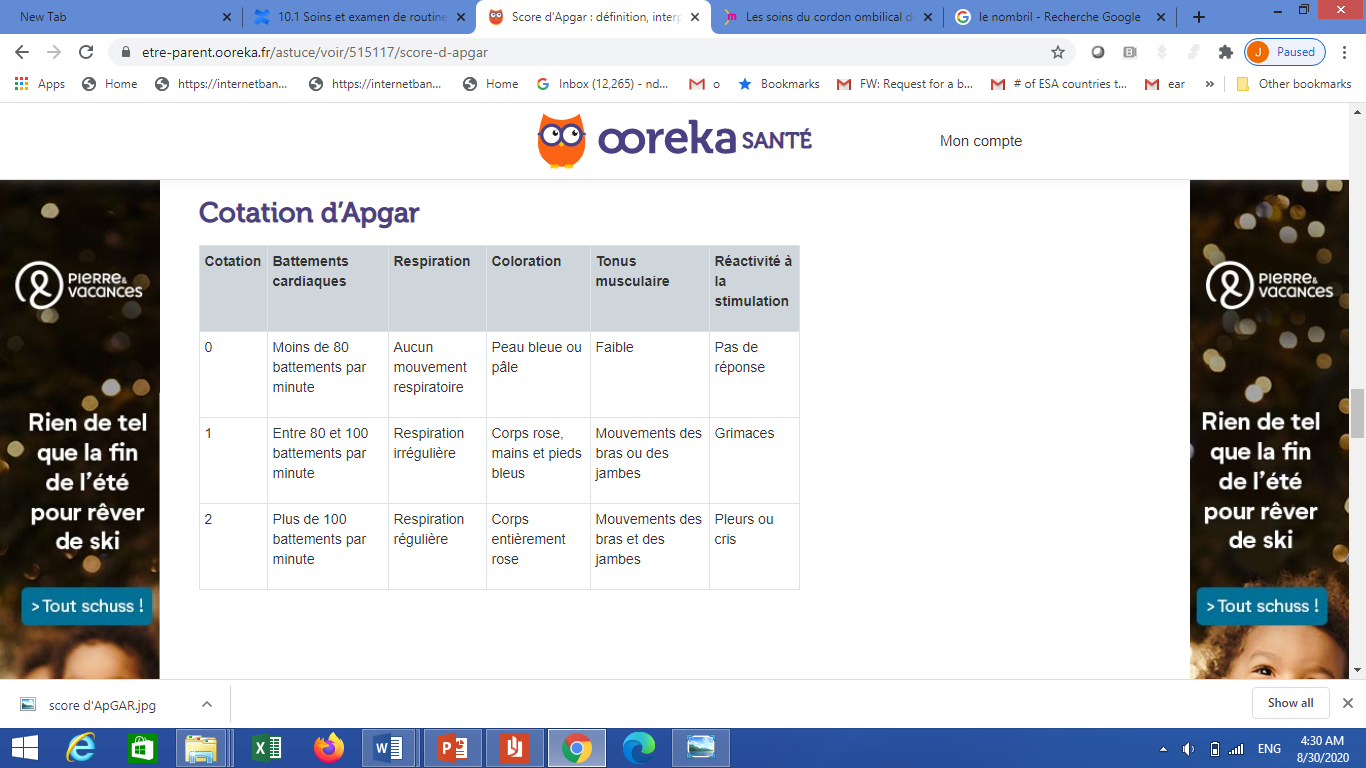 ©
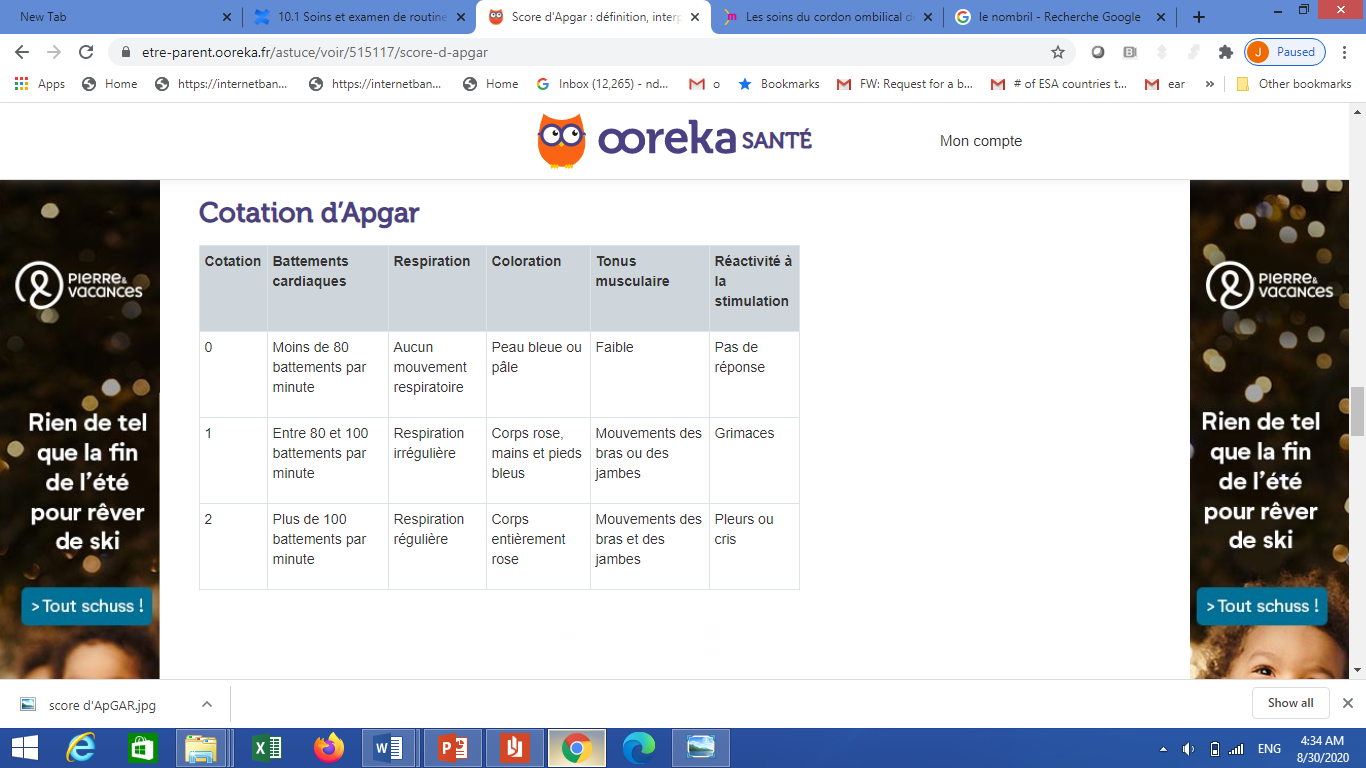 Signes clés de danger chez le nouveau-né
Faible ou petit poids a la naissance <2500gms. 
Refus ou incapacité de téter/tète peu. 
Le nouveau-né renvoie  / vomit tout. 
Activité limitée ou manque de mobilité
Très endormi, inactif, ne bouge pas, ne se réveille pas;
Température au-dessus de 37,5 ou en dessous de 35,5 degrés Celsius
Convulsions surtout généralisées.
Respiration rapide. > 60/ min, respiration bruyante. 
Tirage sous costal.
Symptômes de danger - nouveau-né (beninnewborncards)
Premiers soins essentiels du nouveau-né
Premiers soins essentiels du nouveau-né
Quelques minutes après l’accouchement, procéder à : 
La protection thermique: 
Un séchage immédiat et complet. 
Chauffage- Le contact peau à peau du nouveau-né avec sa mère.
La ventilation par pression positive à l’air ambiant au moyen d’un masque et un ballon (après une minute de naissance, si pas d’autonomie de respiration).
Les soins du cordon ombilical.
Les soins des yeux: Instiller un collyre/ pommade antibiotique.
L’Aide alimentaire- procéder à l’allaitement maternel précoce et exclusif.
Examiner le nouveau-né à la recherche des malformations externes.
Le suivi du nouveau (surveiller la température, l’allaitement, signes d’infection, état du système nerveux etc.)
[Speaker Notes: La cotation d’APGAR:
l'étude du rythme cardiaque,
de la respiration,
de la réactivité
du tonus musculaire,
et de la coloration de la peau.


Questions:
Quels sont les soins du cordon ombilical? 
Pourquoi la peau à peau du nouveau-né des la naissance?]
La prise en charge des nouveau-nés à petit poids.
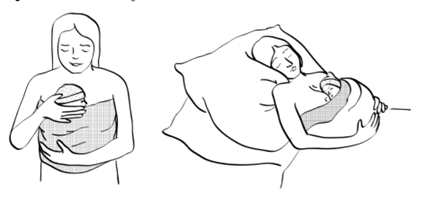 Les soins mère Kangourou - SMK
[Speaker Notes: Définition : Le soin mère kangourou (SMK) consiste à mettre en contact « peau à peau » la mère et le nouveau-né, si possible 24 heures sur 24, dès la naissance. Cette méthode est indiquées pour tous nouveau-nés non malades dont le poids de naissance est inférieur à 2500 g (bébés à petits poids - prématurité et/ou retard de croissance intra-utérin).
Les objectifs du SMK :
Garder le nouveau-né au chaud pour prévenir ou traiter une hypothermie.
Aider à la mise en route et au maintien de l’allaitement.
Favoriser le lien mère-enfant et réduire le stress du nouveau-né.
Réduire les épisodes d’apnée et bradycardie chez les prématurés.
Description de la méthode :
Le nouveau-né est placé en position verticale contre le thorax de sa mère (il peut avoir une couche et des chaussettes) ;
 sa bouche doit toujours pouvoir atteindre le mamelon. 
Utiliser un pagne pour maintenir le nouveau-né contre la mère.
Si nécessaire, utiliser une couverture pour maintenir la mère et le nouveau-né au chaud.
Lorsque la mère dort, son buste (la partie supérieure du corps) doit être relevé et le nouveau-né doit être surveillé.
Attention :  la peau à peau peut aussi être réalisée par le père ou un autre membre de la famille ou une nourrice pendant les périodes où la mère n’est pas disponible.]
Les soins essentiels du cordon ombilical
https://www.youtube.com/watch?v=qJLZ9n5eP8I
Le moignon du cordon ombilical chute entre cinq et dix jours après la naissance mais la cicatrisation n'est obtenue qu'au bout du quinzième jour.
Nettoyer quotidiennement le moignon et maintenir le nombril au sec afin d'éviter une infection, jusqu’à sa chute. 
Lors de la première semaine, chaque jour, après le bain de préférence et  après avoir enlevé  les peaux-mortes autour du nombril, se servir du chlorhexidine pour nettoyer autour de nombril et moignon du cordon ombilical. 
Avec des compresses stériles imbibées de chlorhexidine à 7.1% (chlorhexidine à 4%) , faites des gestes de l'intérieur vers l'extérieur du nombril. 
Après ce nettoyage, séchez bien avec une compresse stérile sèche. 
Lavez-vous les mains après ces soins.
Continuez à nettoyer le nombril pendant quelques jours jusqu'à cicatrisation complète, une fois que le moignon est chuté.
[Speaker Notes: L’utilisation du Chlorhexidine pour les soins du cordon ombilical est une intervention acceptable, faisable et rentable; 
Elle peut être administrée facilement par les professionnels de santé, notamment les agents de santé communautaire de même que les membres de la famille, hors mis le personnel sanitaire.]
Gérer  la morbidité et la mortalité maternelle et néonatales
Causes profondes des décès maternels:Les trois retards
Retard dans la décision de rechercher des soins 
Le manque de compréhension des complications 
Acceptation de la mort maternelle
Statut inférieur des femmes Statut inférieur des femmes 
Les obstacles socio-culturels à la recherche de soins
Retard dans la réalisation des soins-  les obstacles de transport - Montagnes, les îles, les rivières Montagnes, les îles, les rivières, mauvaise infrastructure routière.
Retard dans la réception des soins de bonne qualité - Peu de personnel qualifié avec une attitude punitive, le plateau technique pas prêt, ressources financières. 
L’éducation en matière de planification familiale et la fourniture de services de planification familiale de qualité peuvent également contribuer à faire changer les choses.
Rôle du coordinateur et les gestionnaire de services de santé: Assurer que les services de SONUB et SONUC de qualité existent et fonctionnent,  y compris en fourniture et en personnel qualifié et compétent.
[Speaker Notes: Question: comment assurer les soins maternels et néonataux de qualité en milieu urbain et chez la population mobile?]
Lutte contre les retards
1er retard: ??? Les défis individuels et familiales 
2e retard: l’accès aux services disponibles
La construction des infrastructures (la multiplication), 
la mise en place d’un système de transfert rapide, 
l’intégration du coût du transfert dans la subvention du coût des accouchements.
Système de communication entre communauté et la maternité de référence. 
3e retard: les défis de disponibilité des services 
 la promotion de la transfusion sanguine, 
les soins obstétricaux et néonatals d’urgence (SONUB/ SONUC), 
l’augmentation de nombre de personnels de santé formés, 
la délégation de tâches, 
la subvention puis la gratuité des coûts des accouchements.
Sauver la vie: Fonctions fondamentales - Les soins obstétriques d’urgences de base (SONUB)
Garantir les SONU de base dans l’ensemble des centres de santé. Cela signifie que le personnel est compétent et dispose des ressources pour:
Administrer des antibiotiques par voie parentérale pour le traitement de l’infection généralisée ou disséminée sur tous le corps.  
Administrer des utérotoniques (à savoir de l’ocytocine injectable - par voie parentérale - ou des comprimés de misoprostol) pour prévenir les hémorragies du postpartum et administrer de l’acide tranexamique par intraveineuse en plus des soins de base pour les femmes qui présentent une hémorragie postpartum diagnostiquée cliniquement. 
Administrer des anticonvulsivants par voie parentérale (à savoir, du sulfate de magnésie), pour prévenir et traiter la pré-éclampsie et de l’éclampsie.
[Speaker Notes: POINTS CLÉS 
L'acide tranexamique réduit les saignements et réduit les besoins de transfusion sanguine. Il est utilisé dans la gestion des traumatismes majeurs, des hémorragies et en prophylaxie en chirurgie. La dose standard est de 1 g par voie intraveineuse, sur un minimum de 10 minutes. Le principal mécanisme d'action est l'activité anti-fibrinolytique. Il possède également des effets anti-inflammatoires et peut aider à atténuer le syndrome de réponse inflammatoire systémique chez les patients cardiaques. Il n’y a pas eu de preuves d’événements thrombotiques lors de l’utilisation de l’acide tranexamique, mais des préoccupations théoriques demeurent et une prudence est recommandée chez les patients présentant des antécédents récents ou significatifs de pathologie thromboembolique veineuse. Chez les patients cardiaques, il a été démontré qu’il augmentait le risque de convulsions, et les fabricants déconseillent son utilisation chez les patients présentant des antécédents de convulsions.]
Sauver la vie: Fonctions fondamentales -  Les soins obstétriques d’urgences de base (SONUB)
Réaliser/ pratiquer un accouchement vaginal assisté  (par exemple recourir à l’extraction par ventouse obstétricale en cas de détresse de la mère ou du bébé dans les dernières étapes du travail).
Révision manuelle de la cavité utérine (en cas de rétention placentaire).  
Évacuation utérine (en cas de fausse couche ou d’avortement incomplet). 
La réanimation néonatale de base (par exemple, avec un ballon et un masque).
Sauver la vie: les fonctions fondamentales -les SONU complets (SONUC)
Le personnel est qualifié, compétent et dispose des ressources pour pratiquer les SONUB plus:
Réaliser des interventions chirurgicales (par exemple,  césariennes).
Réaliser des transfusions sanguines rationnelles  et sécurisées, en respectant les précautions standard.
La lutte contre la morbidité et la mortalité maternelle et néonatale Les interventions de l’objectif 4
Les interventions du DMU 4
?????Gratuite des soins d’accouchement
Assurer la disponibilité des fournitures et des produits en vue d’accouchements hygiéniques et de soins essentiels du nouveau-né.
Assurer que les accoucheuses et les gestantes disposent les kits d’accouchement hygiénique, surtout en cas d’accouchement en dehors de formation sanitaire. 
Assurer le personnel sanitaire formé, compétent et disponible lors du travail et de l’accouchement;
Assurer la disponibilité et l’accessibilité de services d’accouchement hygiénique et sans/ à moindre risques, de soins néonatals essentiels, et les soins obstétriques et néonataux d’urgence (SONU).
Établir un système d’orientation vers d’autres services 24 heures/24 et 7 jours sur 7  et 365 jours/365 pour faciliter  le transport et la communication depuis la communauté vers l’établissement de santé primaire et secondaire. Maintenir sa fonctionnalité!!!!!
Assurer la disponibilité des soins post-avortement dans  les formations sanitaires (les centres de santé et les hôpitaux).
Assurer la disponibilité des produits médicaux et fournitures.
Les grossesses et accouchements continuent dans les situation humanitaires.
En  début de la crise, chez les populations déplacées, les accouchements sans assistance des accoucheuses formées et en dehors des formations sanitaires, sont monnaie courante.
Un kit d’accouchement  hygiénique par femme enceinte-  fournir à toutes femmes, visiblement enceintes,, soit lors de l’enregistrement  des déplacées ou à travers des agents de santé communautaire ou des accoucheuses traditionnelles.   
Fournitures destinées au nouveau-né: Sa mise à disposition, encouragera les pratiques de soins néonatals essentiels. 
Les comprimes de misoprostol pour l’hémorragie de la délivrance et le chlorhexidine à 7.1% (CHX à 4%) pour les soins du cordon ombilical où les agents de santé communautaire/ la communauté ont reçue une orientation.
[Speaker Notes: Rôles des accoucheuses traditionnelles:
Mettre en relation les accoucheuses traditionnelles avec un centre de santé doté d’accoucheuses qualifiées où elles peuvent s’inscrire et se réapprovisionner en fournitures. Il s’agit là d’une première étape pour les intégrer dans un programme complet de SSR où elles peuvent jouer un rôle en tant que  lien entre les familles, les communautés et les autorités locales et les services de SSR ou pour orienter ou accompagner les femmes en travail vers l’établissement de santé pour l’accouchement après que des services adaptés ont été mis en place]
Assurer les fournitures pour accouchement hygiénique en dehors d’établissement sanitaire
Prévoir une trousse d’accouchement hygiénique a toute femme enceinte avant l’accouchement:
Le contenu-
 le savon et eau potable. 
une alèze
Du compresse,
Le  fil a ligaturer 
Lame –bistouri 
Tissu compresse/ coton
Serviette
Habilles pour nouveau-né/ maman etc.
Fournitures pour gérer les signes de danger
Assurer la disponibilité des fournitures pour les fonctions fondamentales des soins obstétriques d’urgences (SONU)
SONU complet
SONU de Base
Les antibiotiques IV/IM
Les ocytociques IV/IM
Les anticonvulsivants IV/IM
La révision manuelle  de la cavité utérine (rétention placentaire)
L’aspiration manuelle intra-utérine (l’AMIU) de produits de conception
Extraction pas ventouse
La réanimation du nouveau-né
Les SONUB + 
La chirurgie y compris la césarienne et laparotomie pour grossesse extra utérine  et rupture utérine. 
Blood transfusion
43
[Speaker Notes: This slide describes the signal functions of basic emergency obstetric and newborn care that should be readily available at community-level health facilities (1 facility per 30,000 people). The signal functions are normally the minimal competencies for health care providers when providing emergency obstetric and newborn care.]
Médicaments et fournitures pour le nouveau-né
Disponibilité de services d’accouchement
Recommandations de l’OMS: -exige l’accouchement par personnel qualifie!
Niveau communautaire: 
Approvisionner en trousses d’accouchement hygiéniques (dans les cas d’accès difficile au centre médical) 
Informer les gestantes et famille sur l’avantage d’accouchement par personnel qualifié.  
Premier niveau de recours: centres de santé. 
Personnel qualifié en nombre suffisant;
Fournitures pour accouchement par voie basse (boite d’accouchement etc.);
Services de SONUB disponibles;
Soins essentiels du nouveau-né disponible.
Niveau établissement de référence - hôpital
 Nécessaires pour niveau centre de santé, plus
Infrastructure, Personnel qualifié et fournitures pour les services de SONUC.




Assurer la disponibilité en fournitures et commodités (médicaments essentiels pour les SONU)
Informer les gestantes et la communautaire sur la localisation des services et leurs emplacement.
Niveau -Etablissement de sante primaire- centre de santé: Les soins essentiels du nouveau-né
En se servant du partogramme, identifiez et traitez les complications obstétriques pendant le travail et l’accouchement.  
Administrer les soins essentiels du nouveau-né, systématiquement, à l’accouchement. 	
Si le nouveau-né  prématuré ou à petit poids  et la maman sont cliniquement stables, commencer le  contact peau à peau, initier l’allaitement immédiat et orienter vers un hôpital dès que possible, pour les soins appropriés. 
S’apprêter à réanimer le nouveau ne, au besoin.
Gérer les cas de septicémies du nouveau-né  probables selon le diagnostic et la classification. Fournir la première dose d’antibiotique avant de référer vers l’hôpital dès que possible.
Niveau: Hôpital de référenceLes soins essentiels du nouveau-né
Surveiller le travail à l’aide du partogramme; Gérer  les complications obstétricales selon le protocole local.
Garantir un espace pour la réanimation du nouveau-né dans la salle d’accouchement. Assurer les capacités et les fournitures pour la ventilation au masque et au ballon.
Assurer la réanimation du nouveau-né, y compris le séchage et le maintien au chaud, le dégagement des	voies respiratoires, la stimulation tactile, et la ventilation au masque et au ballon. 
Établir une unité de soins mère kangourou (SMK) (consiste à porter un enfant prématuré sur le ventre en contact peau contre peau) pour les bébés et les mères qui sont cliniquement stables.
[Speaker Notes: Les soins mère kangourou (SMK) (consiste à porter un enfant prématuré sur le ventre en contact peau contre peau) pour les bébés et les mères qui sont cliniquement stables, encourager l’allaitement immédiat et exclusif, et suivre les directives de l’OMS pour les nourrissons prématurés, y compris la prise en charge des signes d’infections bactériennes graves chez les nouveau-né.]
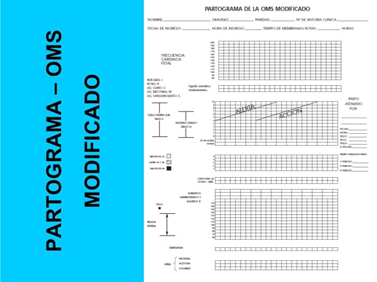 Rôles du coordinateur SSR
Veiller à l’utilisation du partogramme pour la surveillance de travail. Le partogramme peut s’avérer utile pour détecter les complications maternelles et fœtales. 
Veiller  à ce que les prestataires des services SONU soient formés sur la gestion de l’infibulation lors de travail, si nécessaire ou établir un système d’orientation  ou de référence sur les mutilations génitales féminines (MGF) de type III. 
 Les prestataires doivent s’assurer que les femmes et les filles disposent des informations sur tous les aspects de gestion de l’infibulation et obtiennent le consentement éclairé.
Les soins après avortement - SAA
CAT devant un cas d’avortement compliqué
Symptômes: saignement vaginal anormal, fièvre/ frissons  faisant soupçonner l’avortement incomplet et compliqué. 
La démarche à suivre: 
Faire une évaluation initiale  rapide et déterminer la conduite à tenir (CAT). 
Procéder à une évaluation complète afin de déterminer la CAT définitive. 
 Procéder  à l’évacuation utérine, au besoin. 
Référer la victime au service du programme élargi de vaccination pour recevoir le vaccin antitétanique, si indiqué.
Toutes les femmes qui se présentent pour des SPA doivent bénéficier d’informations, de conseils et d’un offre des services liés à la contraception.
[Speaker Notes: Le choc chez un femme suite d’avortement provoqué ou a risque peut être du a l’hémorragie sévère ou la septicémie.]
La disponibilité des soins après avortement (SAA)
Généralités: 
Les soins post-avortement (SPA) constituent une stratégie globale visant à réduire le nombre de décès et les morbidités suites à des complications liées aux avortements à risque et spontanés. 
L’avortement à risque est responsable de près de 8% de décès maternel, globalement, parmi lequel, 97% des décès se passe dans le tiers monde.
Les femmes et filles en situation humanitaire sont à risque élevé de grossesses non-désirées et avortement à risque.
Accès continue aux services SSR
Historique – Lors de la pandémie de covid 19, les mesures de confinement au début ont conduit à l’effondrement des services. 
But: maintenir les services accessibles lors de urgences humanitaires, y compris des pandémies.
Objectif: fournir les directives programmatiques pour guider la prise de décisions sur la SSR; innovations pour le système de référencement. 
Etendue: accès aux  services des soins obstétricaux et nouveau-né essentiels et d’urgence, accès à la prise en charge  VIH/SIDA/ ISTs, accès aux services de gestion de cas des VBGs et accès aux services d’espacement des naissance (planification familiale).
52
Établir un système de transport et de communication depuis la communauté vers l’établissement de santé primaire et secondaire, en cas de complications, ceci 24 heures sur 24 et 7 jours sur 7.  - PREREQUIS
Élaborer des politiques, des procédures et des pratiques à suivre dans les établissements de santé primaires et secondaires pour assurer une orientation efficace vers des structures.
Afficher les protocoles opérationnelles standard sur l’évacuation médicale dans chaque centre de santé pour faciliter le référencement, surtout les urgences obstétriques et néonatales. 
Recenser les unités de référence pour assurer un approvisionnement équitable et adéquat en commodités, en personnel qualifié et en infrastructures pour mener à bien les SONU. 
Déterminer les distances entre les communautés affectées vers les formations sanitaires et les options de transport pour les orientations vers les structures compétentes.
Établir un système de transport et de communication depuis la communauté vers l’établissement de santé primaire et secondaire, en cas de complications, ceci 24 heures sur 24 et 7 jours sur 7.  - PREREQUIS
Au niveau des camps des refugiés, négocier avec les gestionnaires des camps pour faciliter le transport et la communication des malades évacués et la formation sanitaire d’accueil. 
Informer les communautés à propos des signes de danger de la grossesse.
Sensibiliser les communautés quand et où solliciter des soins d’urgence face à des complications liées à la grossesse et à l’accouchement.
Les messages doivent être communiqués sous des formats multiples et dans diverses langues pour garantir l'accessibilité (par ex., le Braille, la langue de signes, les formats picturaux)  et 
Dans les groupes de discussion par la sensibilisation communautaire ainsi que d’autres canaux adaptés selon le milieu (par ex. par l’intermédiaire des écoles, des sages-femmes, des agents de santé communautaire, des leaders communautaires, des messages radio/ télévision/ médias sociaux ou des brochures dans les latrines de femmes)
Impossibilité de fonctionner 24/24
Assurer la disponibilité du personnel qualifié soit disponible à tout moment au sein des centres de santé pour fournir des SONUB. Par exemple, établir un système de communication, utiliser les radios ou les téléphones portables, pour obtenir des directives et un appui médical de la part du personnel qualifié. 
Equiper les ambulances avec les moyennes de communication.
Le/la coordinateur/coordinatrice SSR doit travailler en collaboration avec le secteur/cluster santé pour résoudre le problème et veiller à ce que les populations aient accès aux SONU de base et complets
Établir un système d’évacuation des malades , en continue.
Établir un système d’orientation vers d’autres services 24 heures/24 et 7 jours sur 7  et 365 jours/365 pour faciliter  l’évacuation et la communication depuis la communauté vers le centre de santé et l’hôpital.

Collaborer et coordonner avec le secteur/pôle de santé et les autorités du pays d’accueil pour assurer la fonctionnalité, à plein temps, des établissement de santé et d’un système de référence, dès que possible.
[Speaker Notes: Question:
Que faire si le mécanisme d’évacuation des cas compliques ne fonctionne pas 24H/24 et 7J/7?
Que faire si les femmes de la population touchée par la crise n’ont pas l’habitude de fréquenter les formations sanitaires pour l’accouchement? 
Quelles sont les alternatives d’évacuation sanitaire par véhicule ambulance, ou celle-ci n’existe pas.]
Adapter l’ambulance selon le terrain
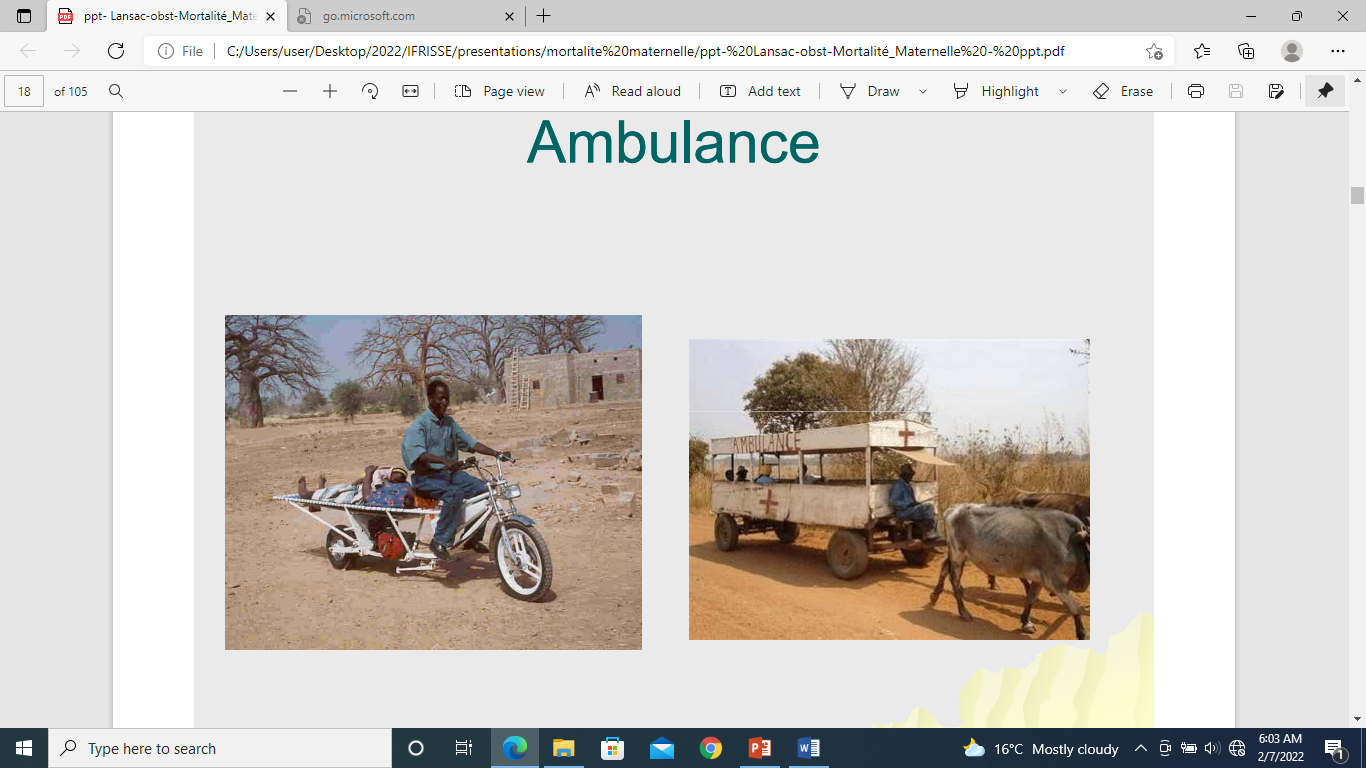 Ambulance bicyclette
Motoambulance
La charrette à cheval/ âne
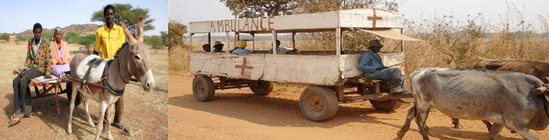 Les interventions non- DMU
Les visites prénatales.
La formation des sages femmes.
Les campagnes des masses.
La sensibilisation en masse.
Messages clés
L’OMS recommande la présence d’un prestataire de soins qualifié à tous les accouchements dans une structure sanitaire pour prévenir l’excès de morbidité et surmortalité maternelles et néonatales. 
L’unité d’accouchement doit disposer du personnel qualifié et des fournitures essentielles et d’urgence pour assurer l’accouchement normal, les SONUB et SONUC, 24 heures/24 et 7 jours/7.
Les soins essentiels du nouveau comprennent de:
Garder le nouveau-né au chaud;
 prévenir l’infection; 
Initier l’allaitement maternel précoce et exclusif;
Surveiller le bébé;
Le suivi en néonatale. 
Assurer que les personnel qualifié dispose du matériel et des fournitures pour la maternité sans risque (médicaments essentiels et équipement).
Messages clés
Assurer que un système de référence de qualité fonctionne à plein temps, 24H/24 et 7J/7. 
Sensibiliser les communautés sur les signes de danger pendant la grossesse et l’accouchement. 
Assurer la disponibilité des soins post-avortement de qualité dans  les formations sanitaires, unité des SONU, car les femmes et filles courent un risque élevé de grossesses non-désirées , d’avortement spontané et d’avortement à risque. 
Assurer la disponibilité des kits d’accouchement hygiénique aux femmes visiblement enceintes et les kits  du nouveau-né.
Bibliographie et Références
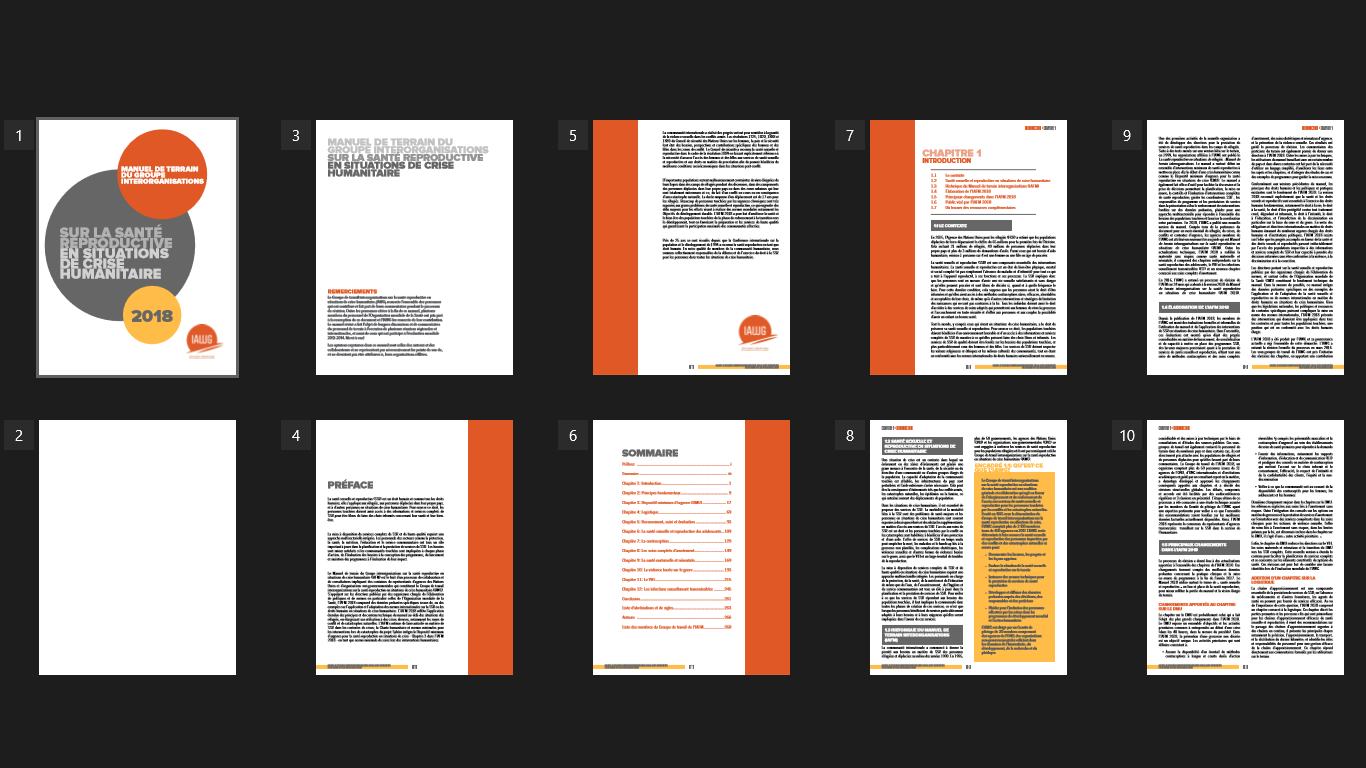 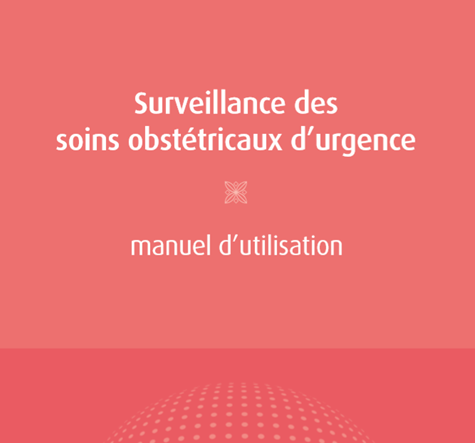